Включення проблематики патріотичного виховання у плани виховної роботи навчальних  закладів
Ленчук Людмила Степанівна, 
методист із виховної роботи Кременецького районного 
методичного кабінету
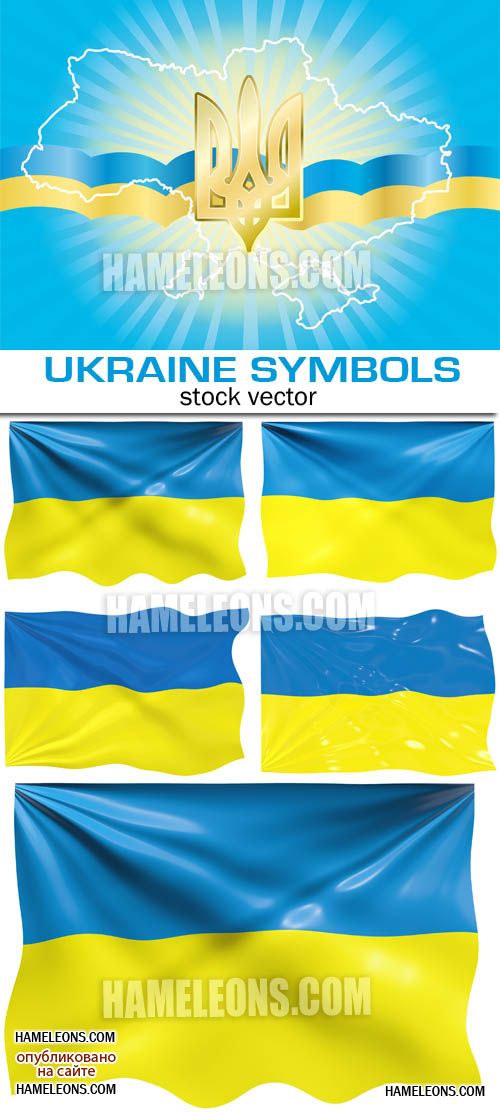 Основні орієнтири виховання учнів 1-11 класів загальноосвітніх навчальних закладів України
Концепція національно-патріотичного виховання дітей та молоді (травень 2015 р.).
План  роботи
Вступ (аналіз, завдання на наступний навчальни рік).
Виховна  робота
ІІІ. Зміст і форми роботи з учнівським колективом
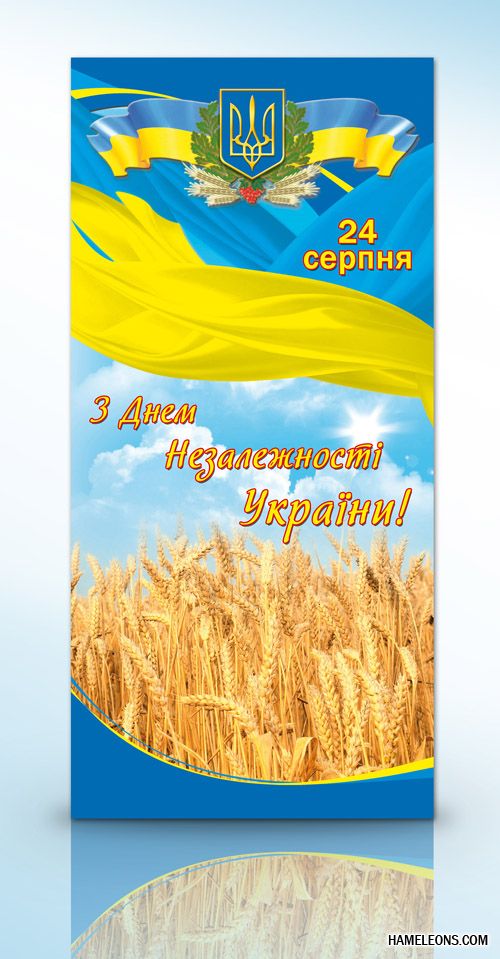 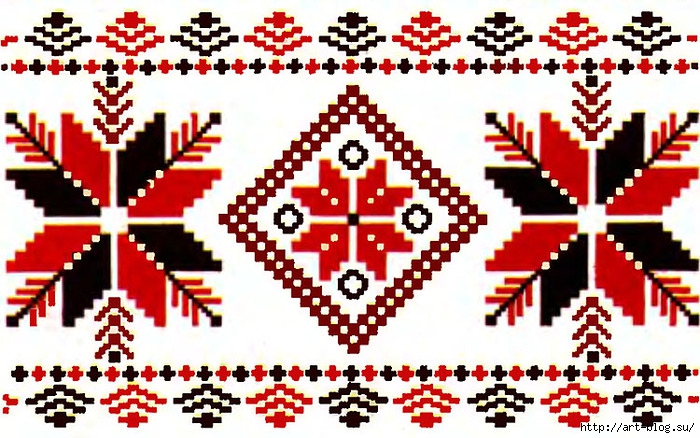 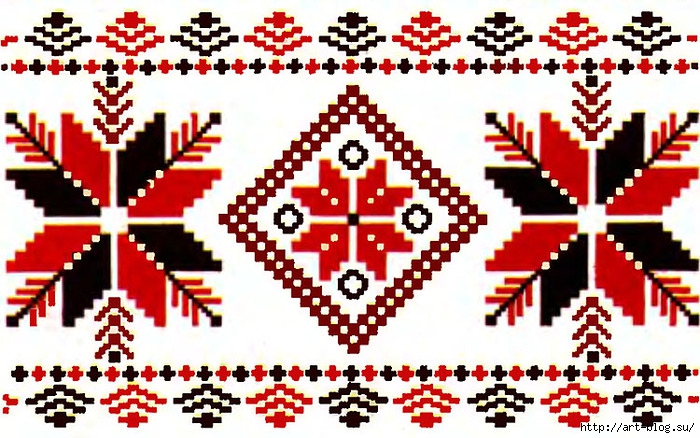 Опорна школа 
з питань національно-патріотичного виховання
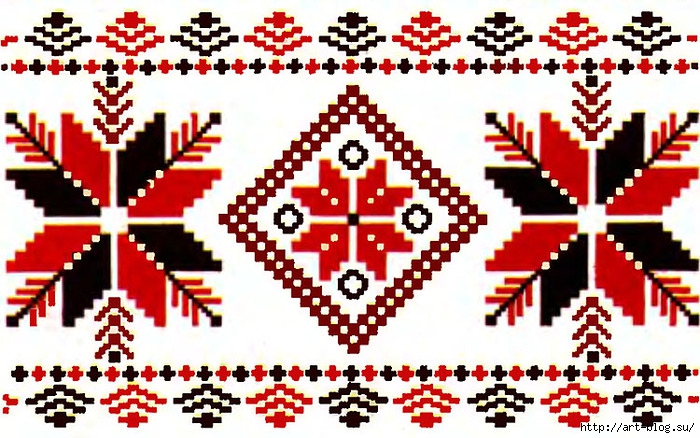 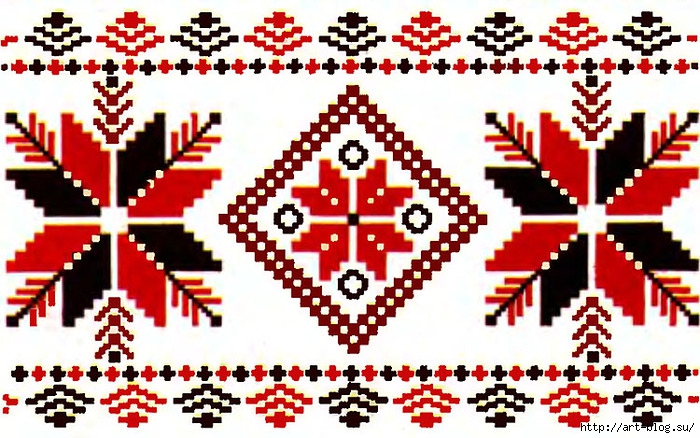 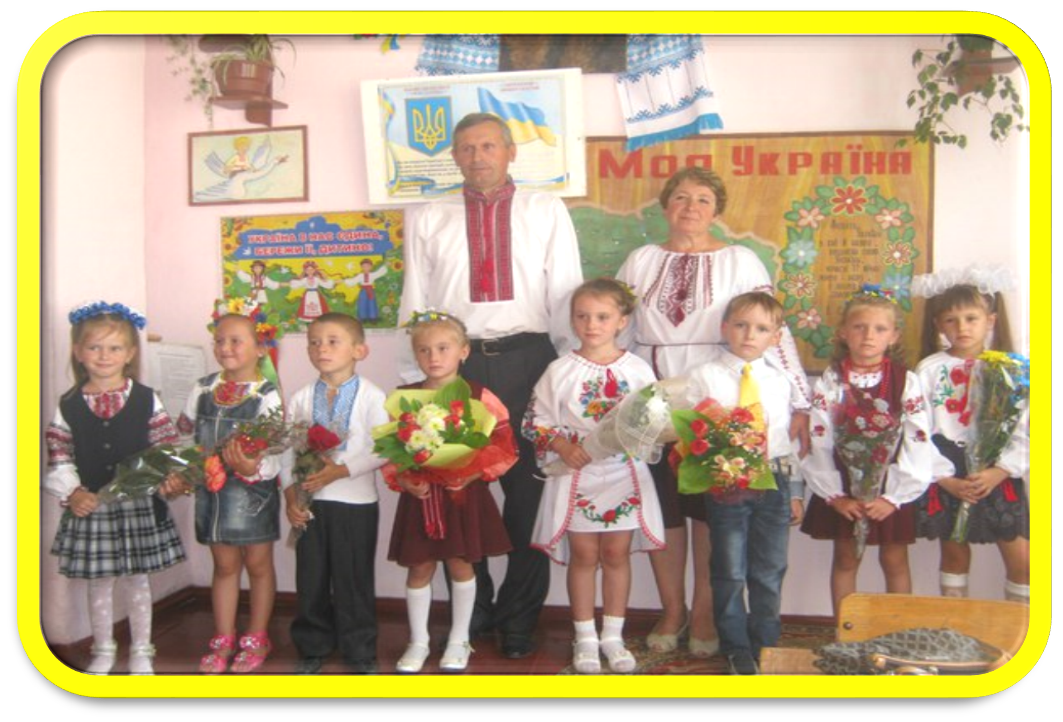 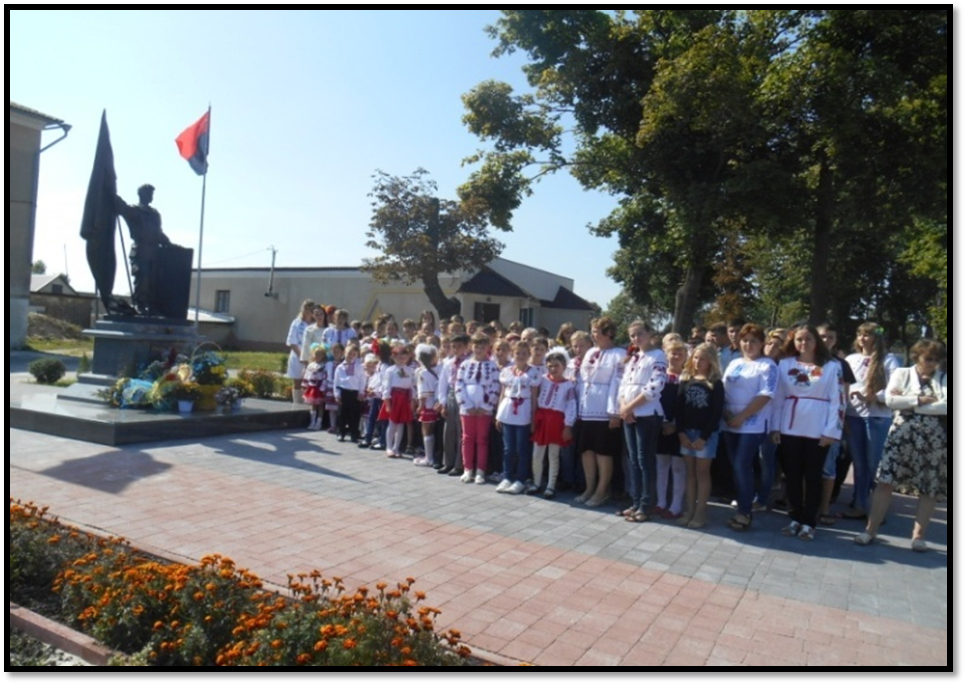 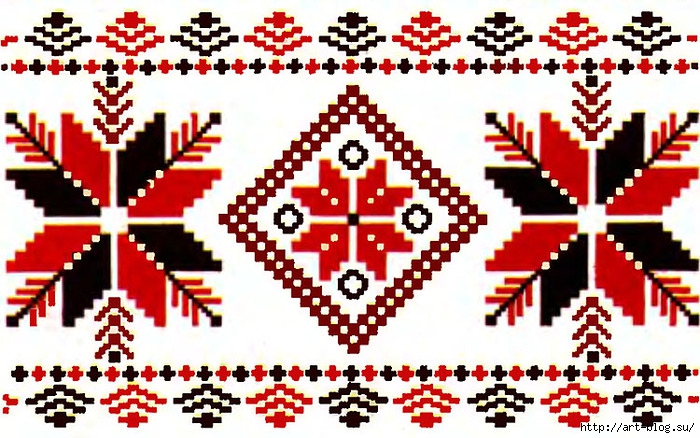 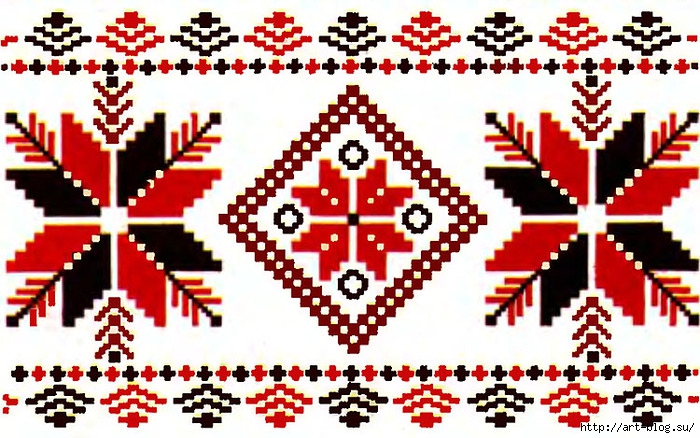 Дунаївська загальноосвітня школа 
І-ІІІ ступенів   імені Героя України Олександра Капіноса
Учнівське  самоврядування
«Книга звитяги»;
«Рух опіки»;
«Дитячий оберіг для воїна»;
«Слава не загине»;
«Випускний у час війни»;
«Рушник єднання»;
«З вірою у серці»;
«Хто живий в ряд ставай визволяти рідний край»;
«Я – громадянин України» та ін.
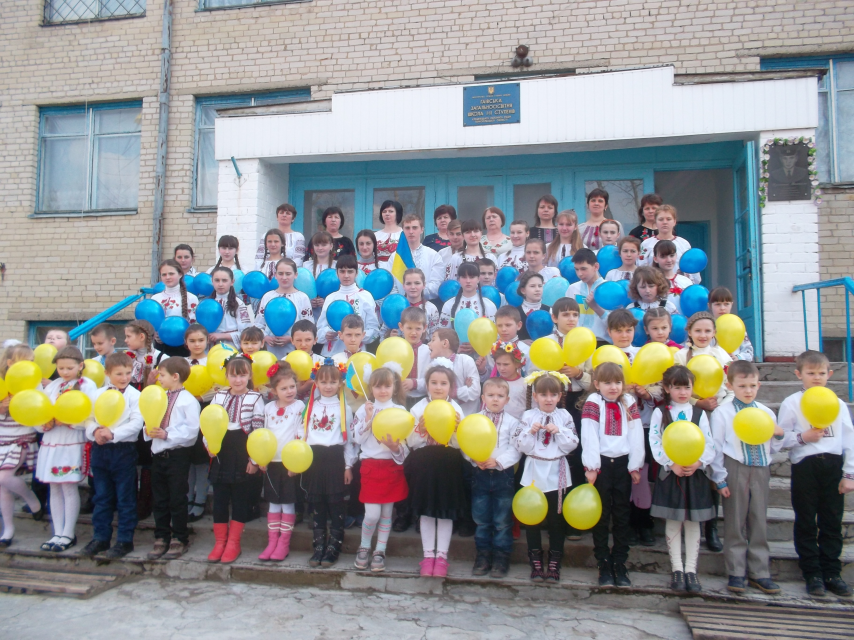 Гаївська ЗОШ І-ІІ ступенів
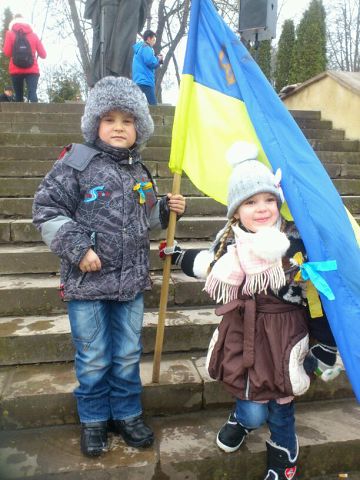 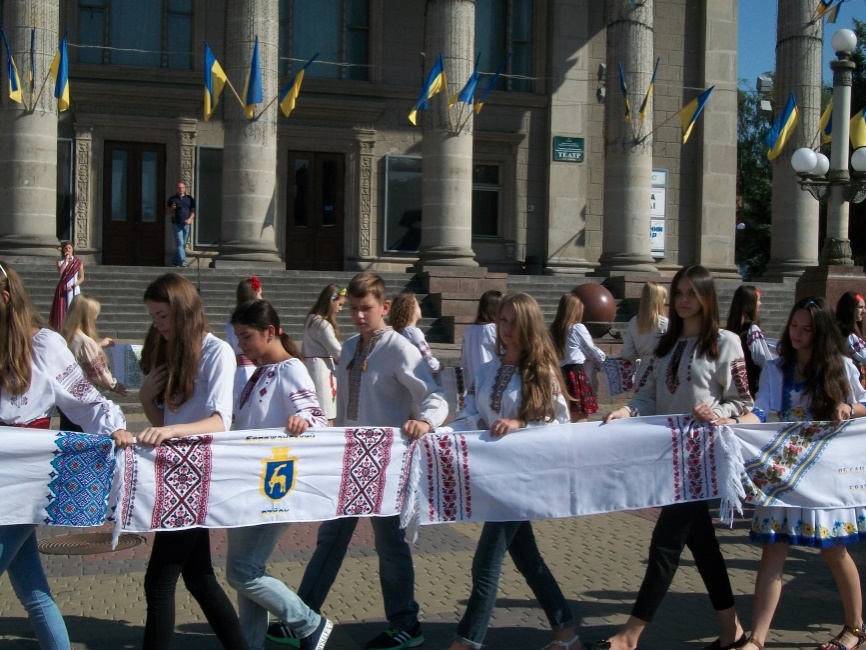 Учениця  Горинської школи разом із батьками побувала на майдані під час подій
Учнівське обєднання
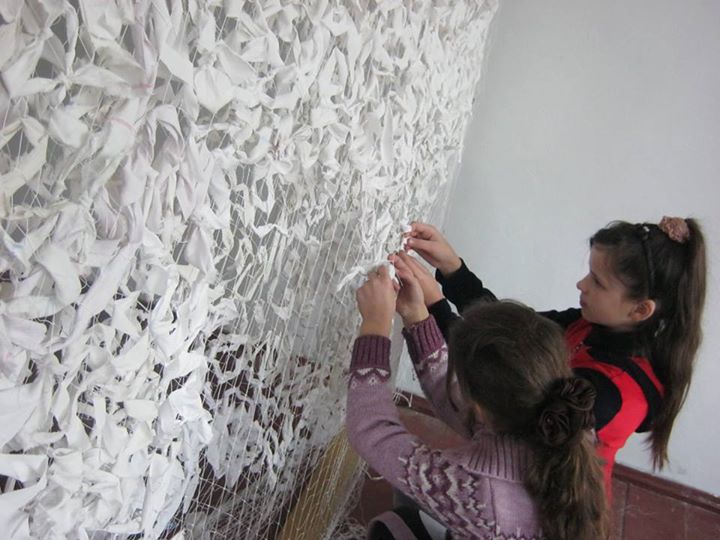 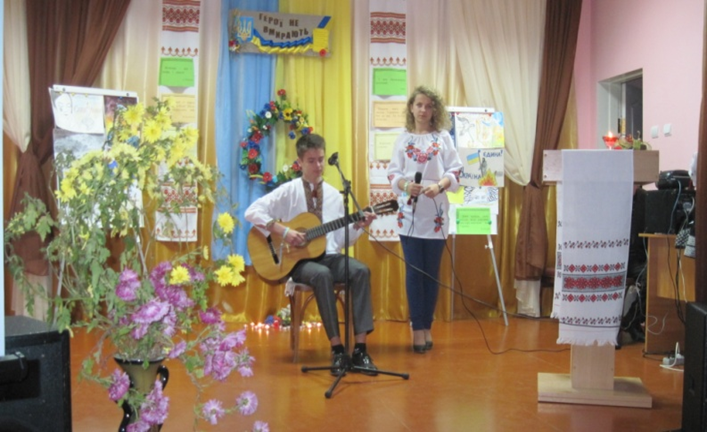 Попівецька ЗОШ І-ІІ ступенів
Кременецький ліцей ім. У. Самчука
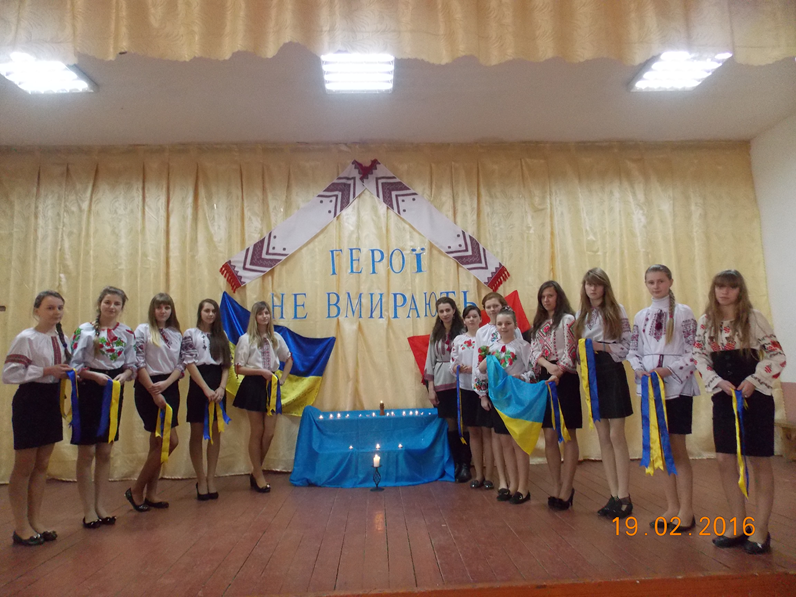 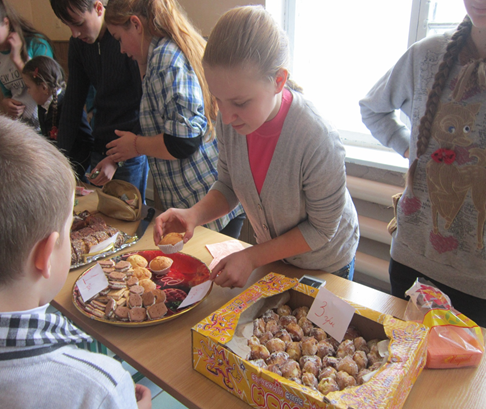 Великобережецька ЗОШ І-ІІІ ст.
Лопушненська ЗОШ І-ІІІ ступенів
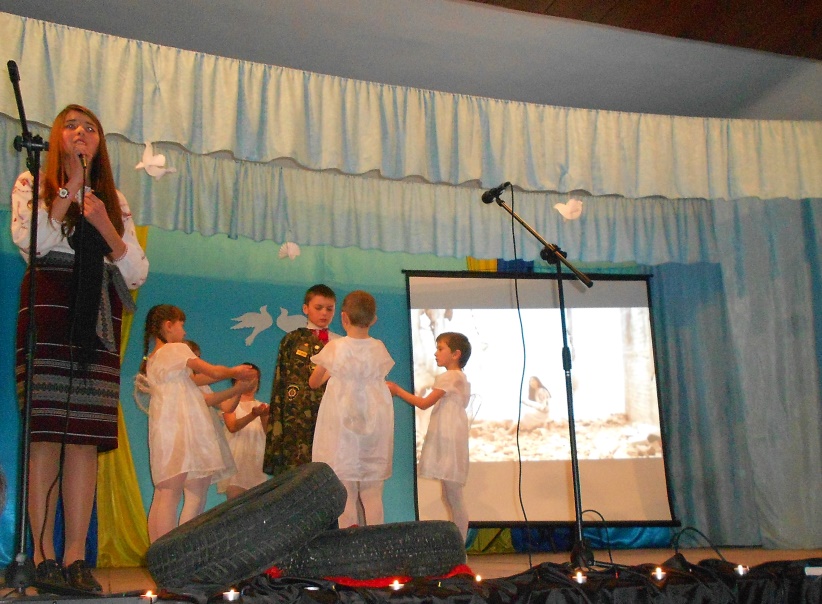 Задля реалізації цілеспрямованого, систематичного, організованого та планомірного впливу на свідомість, поведінку дітей і учнів щодо формування почуття любові до Батьківщини засобами високих громадянських, моральних, психологічних, професійних, фізичних якостей, необхідних для реалізації інтелектуального та творчого потенціалу особистості в інтересах всебічного розвитку суспільства, забезпечення безумовної готовності до виконання громадянських, конституційних обов’язків засобами виховання у всіх навчальних закладах району створено дієві патріотичні клуби.
МУЗЕЙНА    ПЕДАГОГІКА
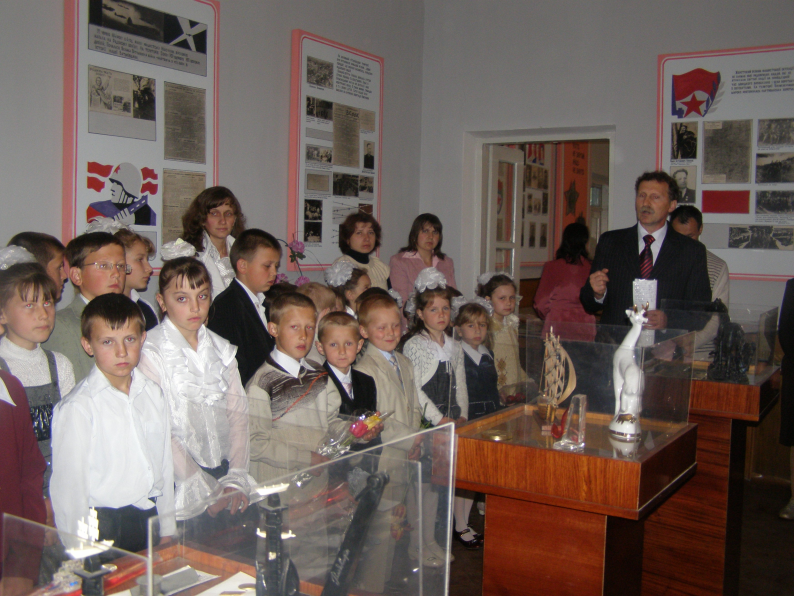 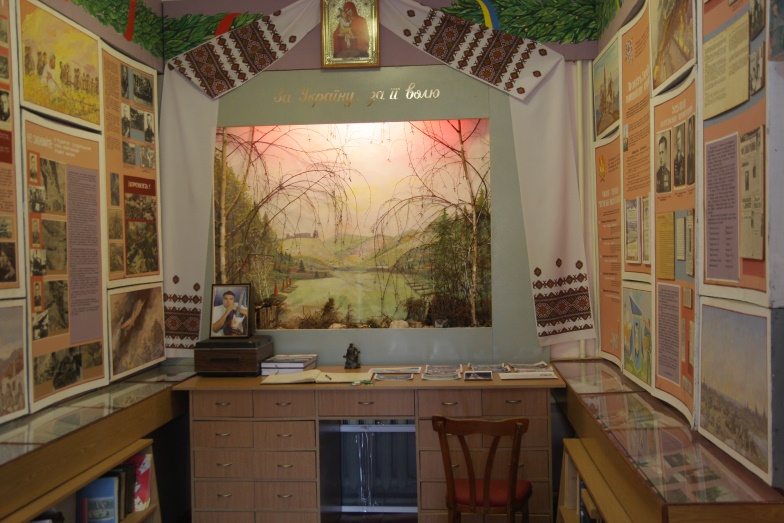 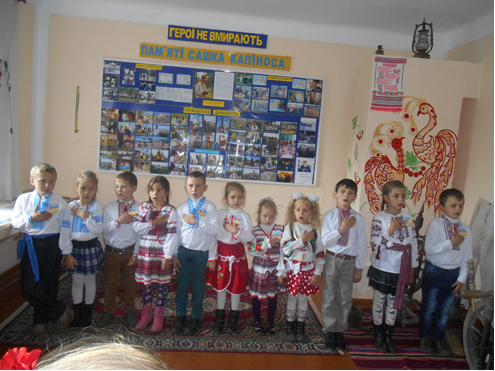 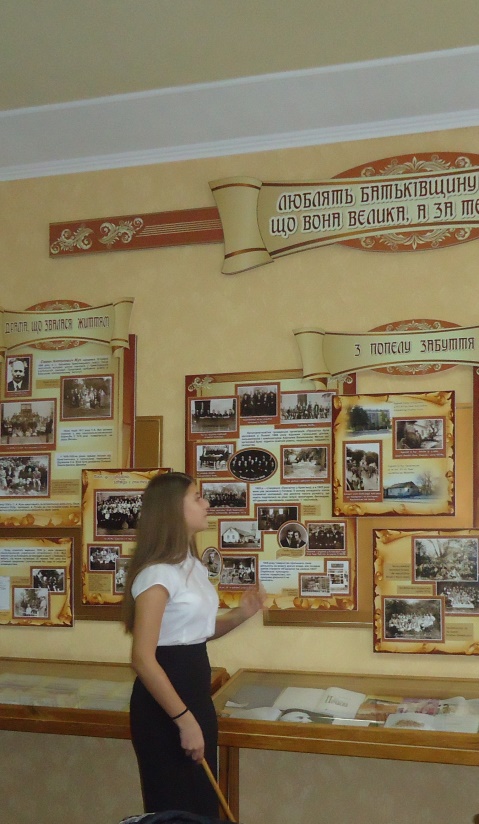 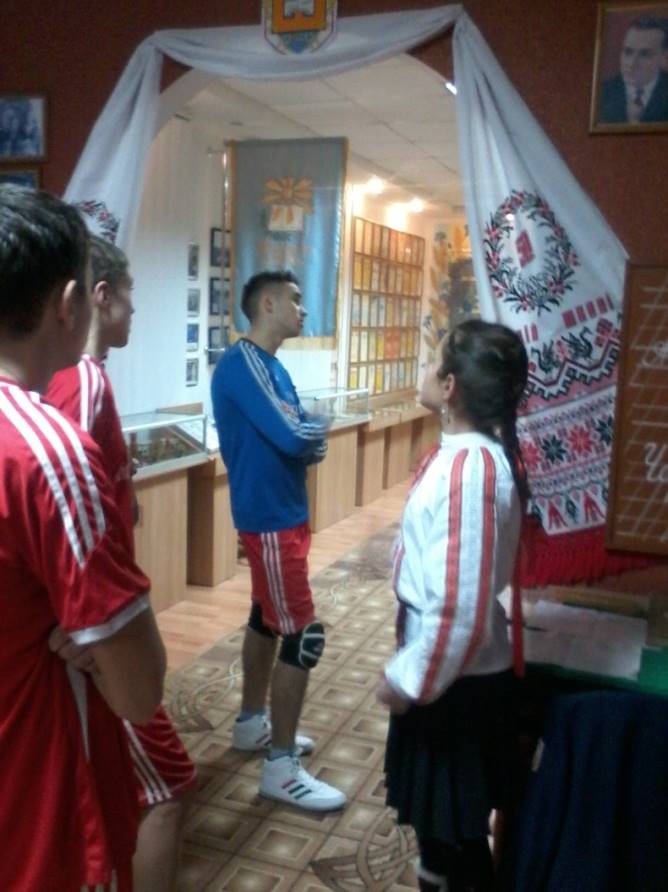 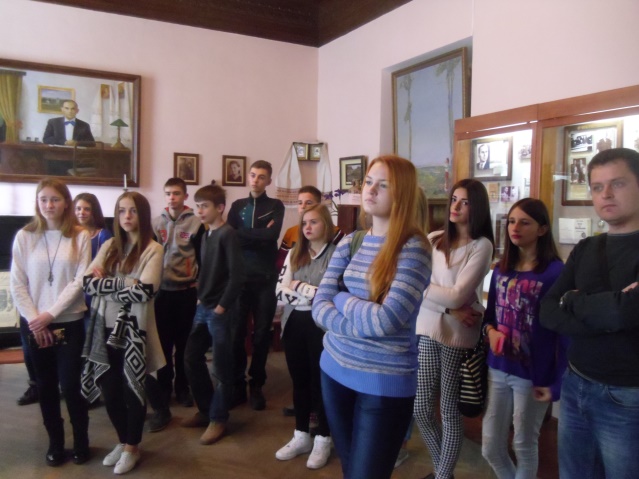 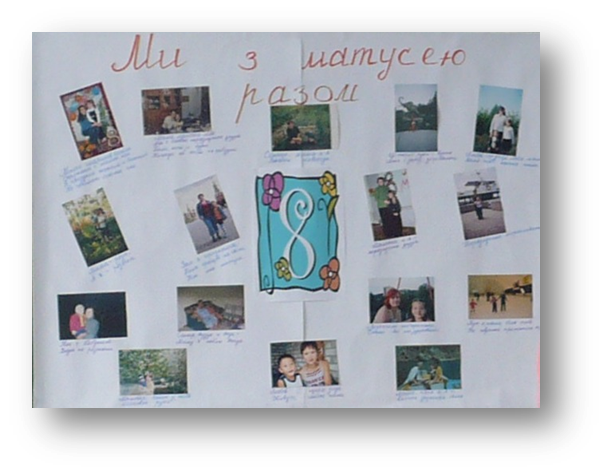 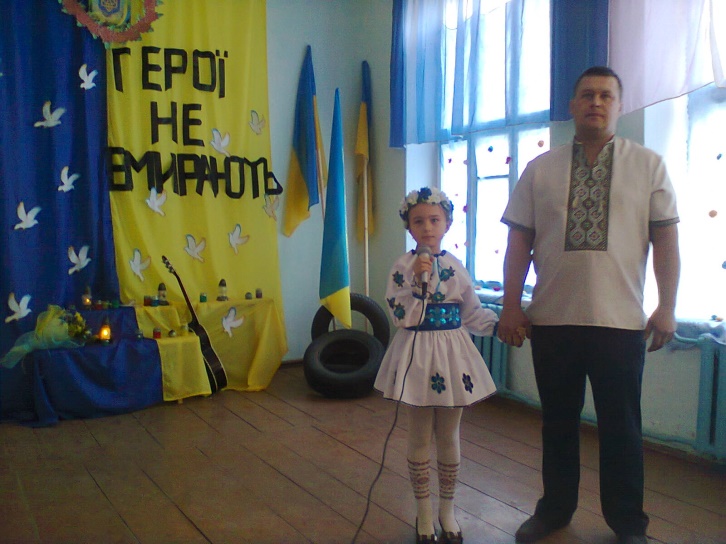 Сімя – перший  і найголовніший осередок суспільства.Саме з неї починається формування понять «Батьківщина», «мала батьківщина».
А тому виховання поваги до своєї сім'ї, гордості за свою родину, відродження багато в чому втрачених в наші дні понять сімейної історії, сімейної реліквії, сімейної традиції є одним із напрямків патріотичного виховання
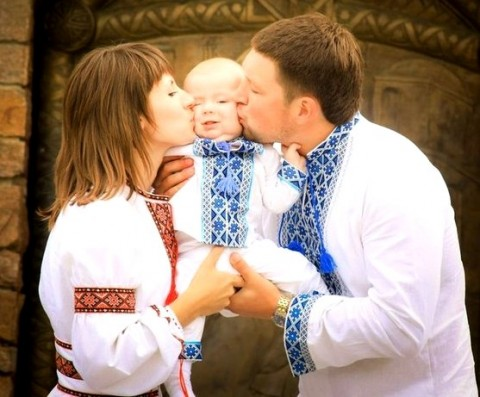 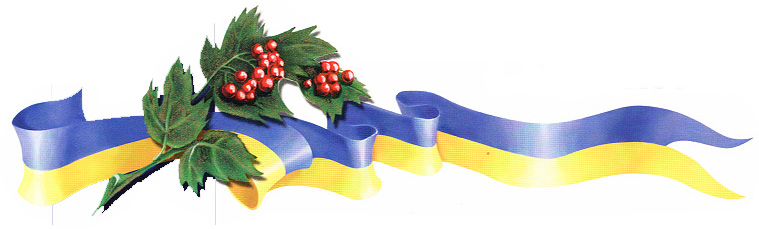 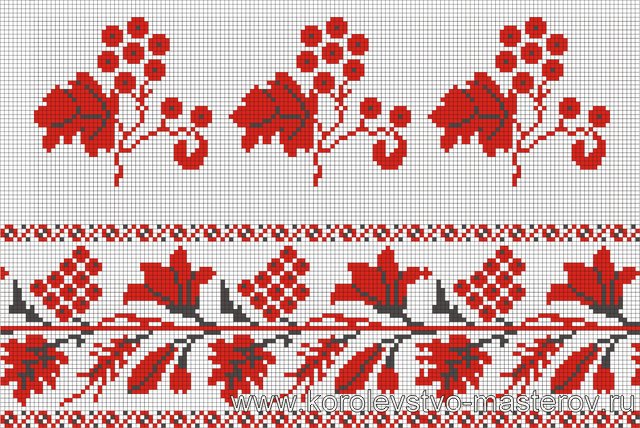 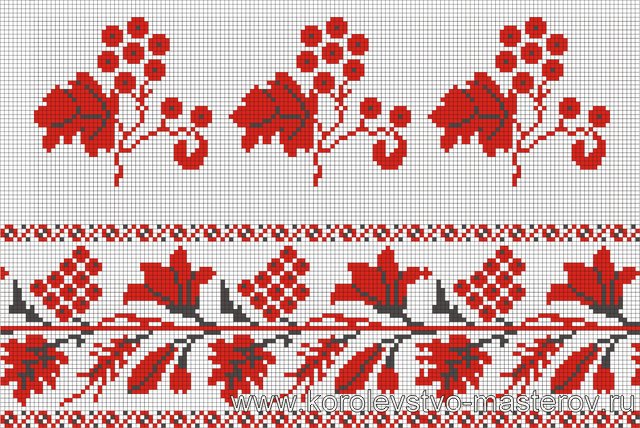 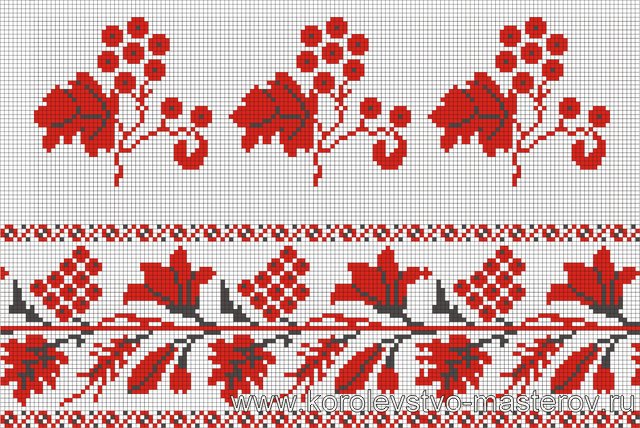 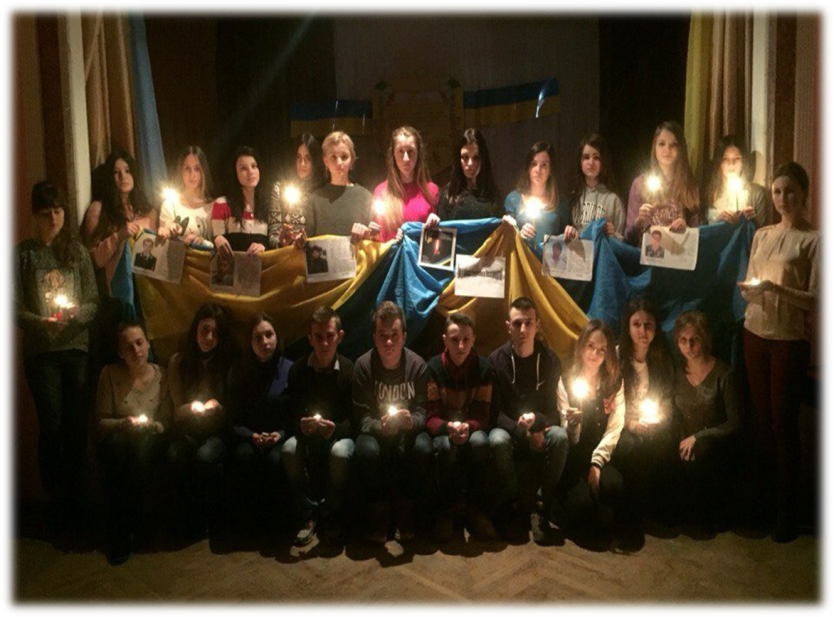 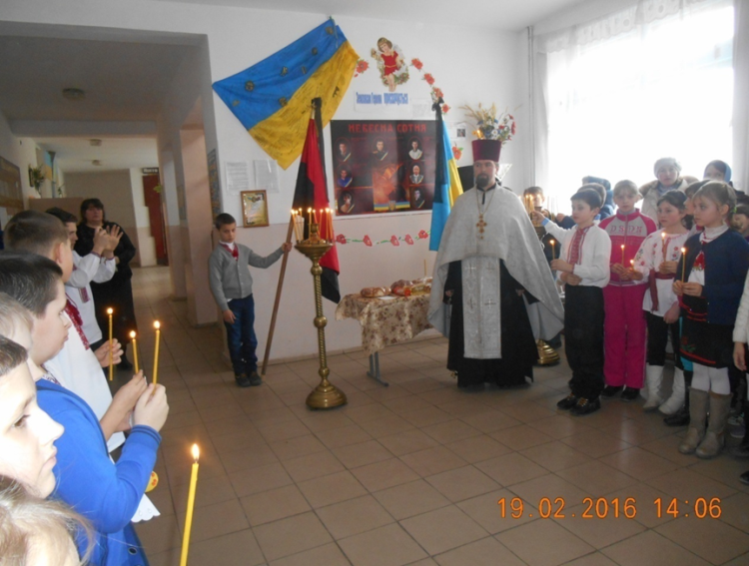 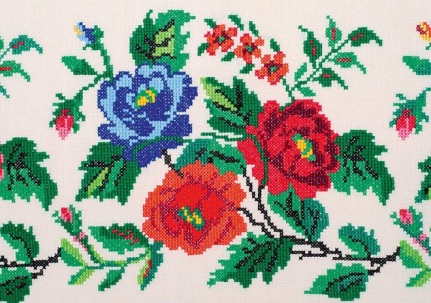 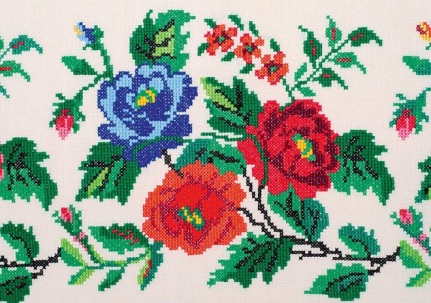 «Молитва за Україну»;
«Дух, що тіло рве до бою», присвяченого захисникам Донецького аеропорту ім. Сергія Прокоф’єва;
«Пазл миру»;
присвячений вшануванню Героїв Небесної Сотні “Вони тримають небо” та ін.
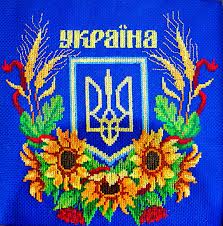 ФЛЕШ МОБИ
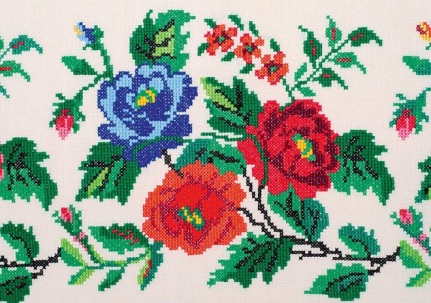 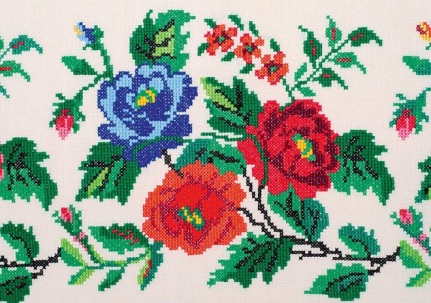 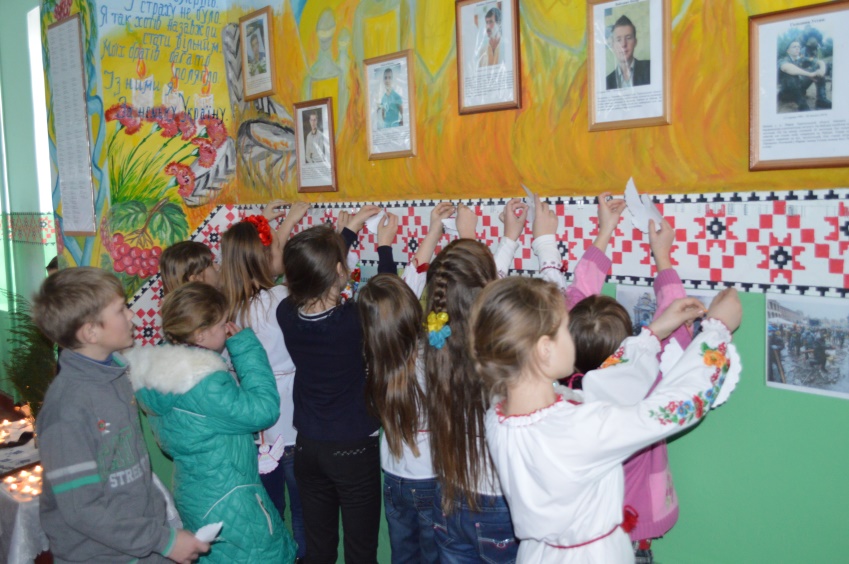 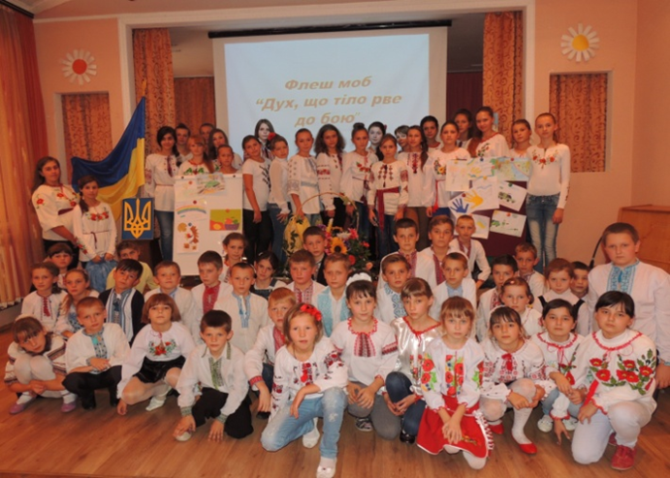 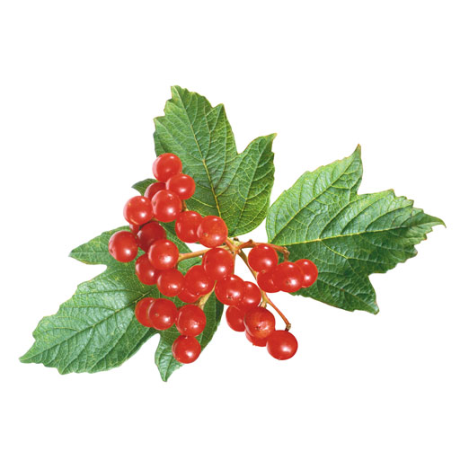 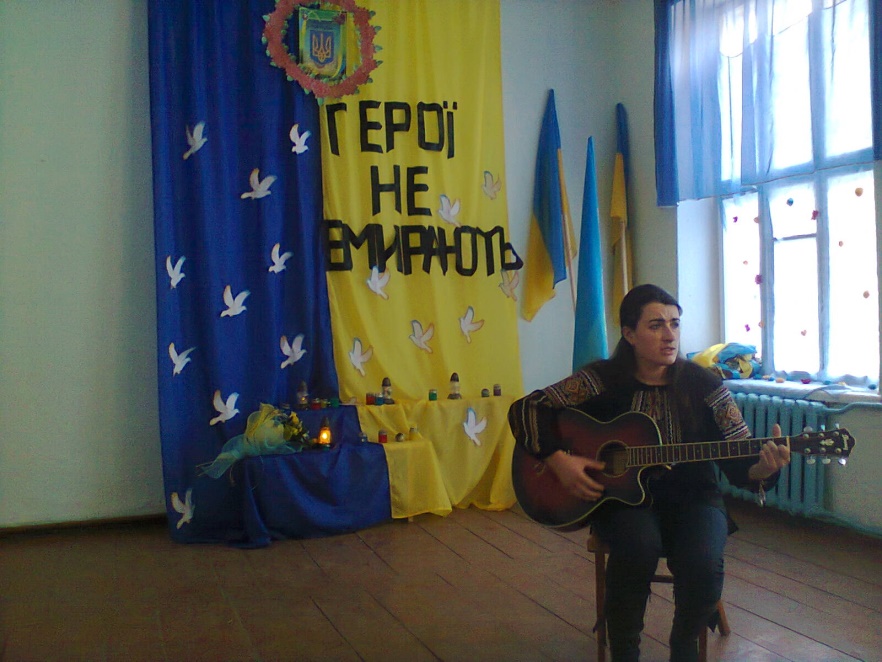 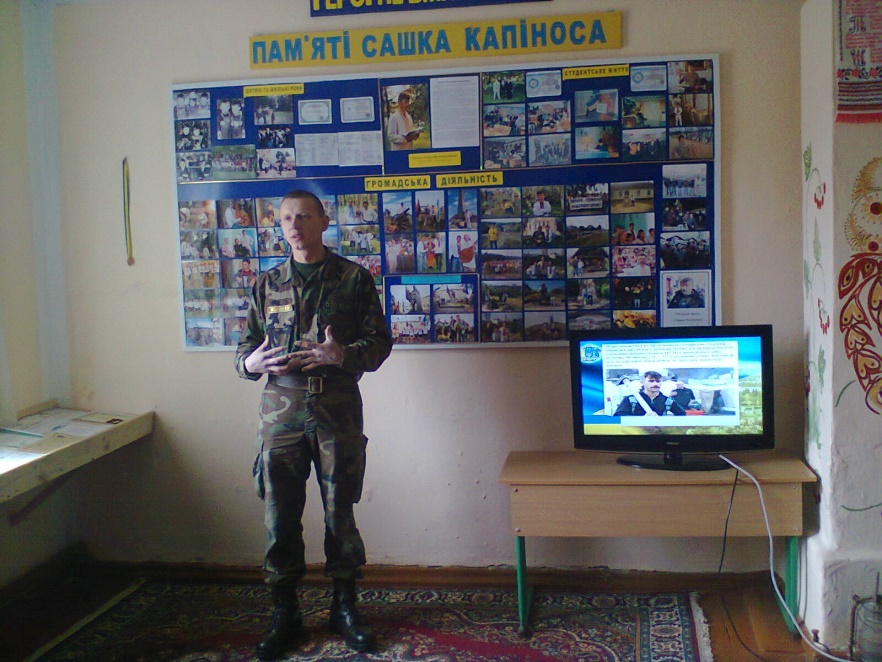 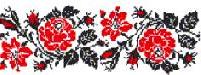 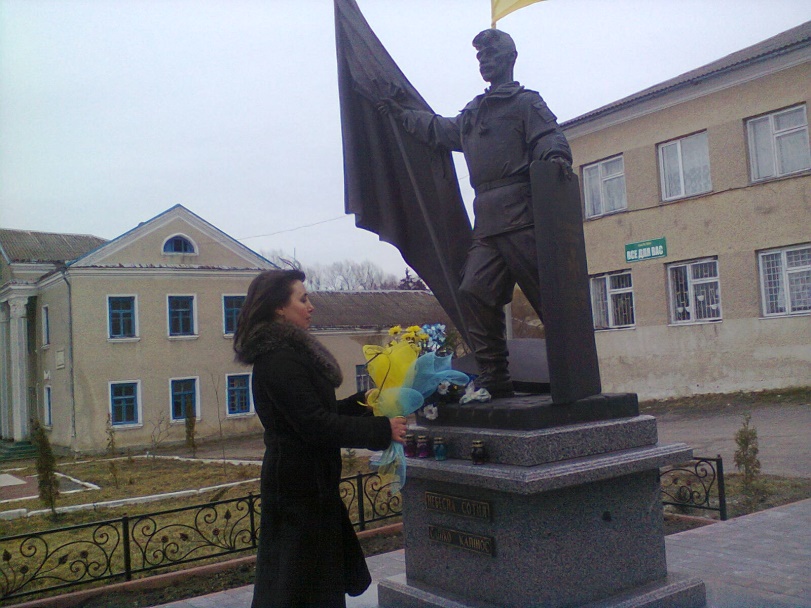 18  лютого  2016 року на базі Дунаївської  загальноосвітньої  школи І-ІІІ ступенів ім. Героя України Олександра Капіноса відбувся    районний  семінар-практикум  заступників директорів із виховної роботи та педагогів-організаторів  навчальних закладів Кременецького району  на тему: «Проектування соціально активного громадянина і патріота у системі освіти»
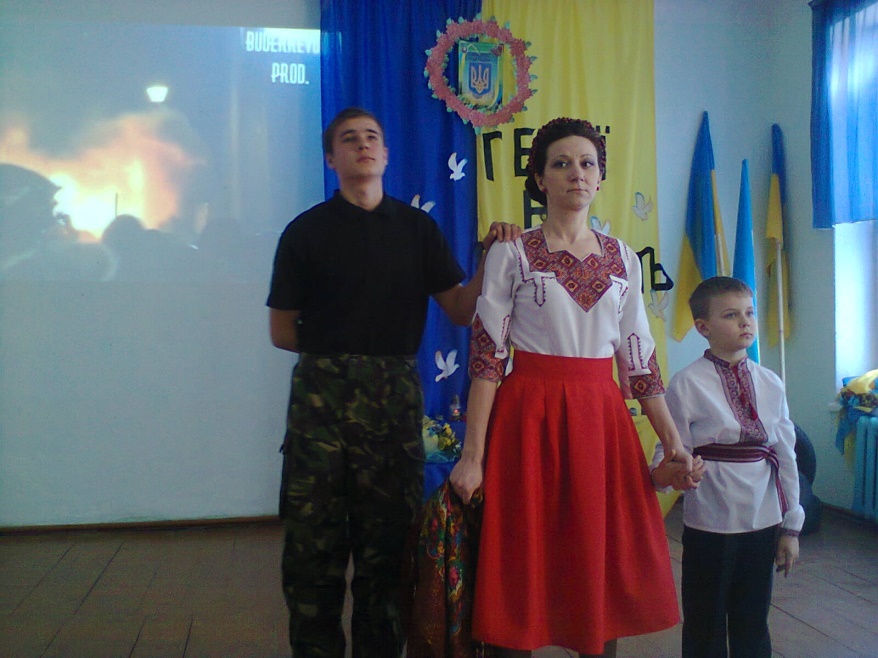 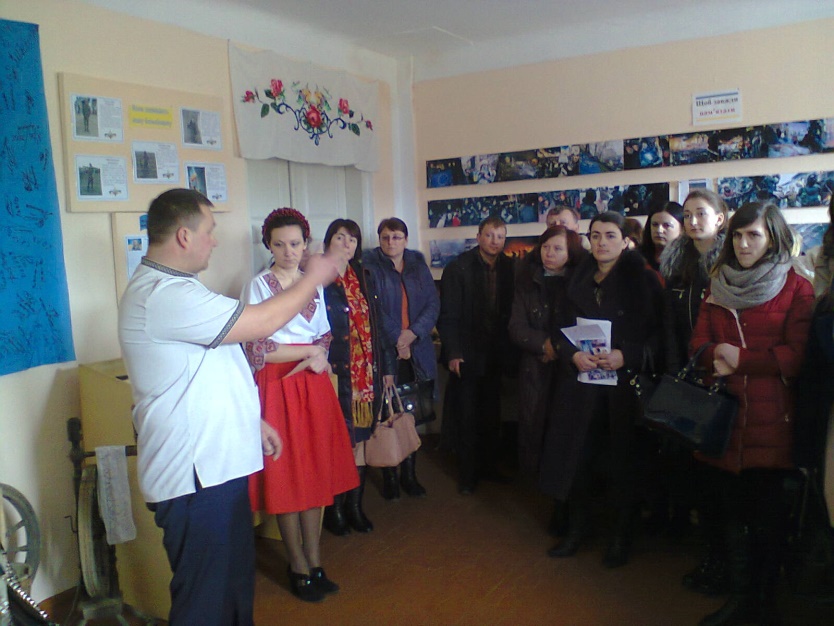 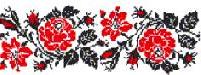 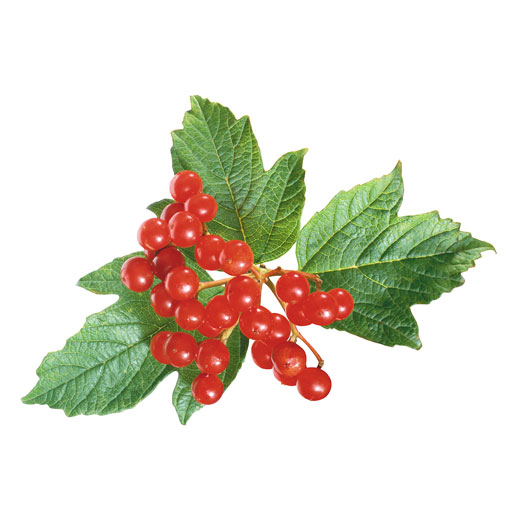 Весь освітній процес у школі має бути насичений різними аспектами патріотичного виховання !
ДЯКУЮ    ЗА  УВАГУ!!!
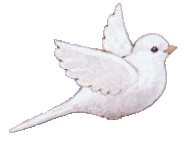